1 июня - Турслет «Здравствуй, Лето!»
7 июня – Соревнование по футболу
14 июня - Весёлые старты
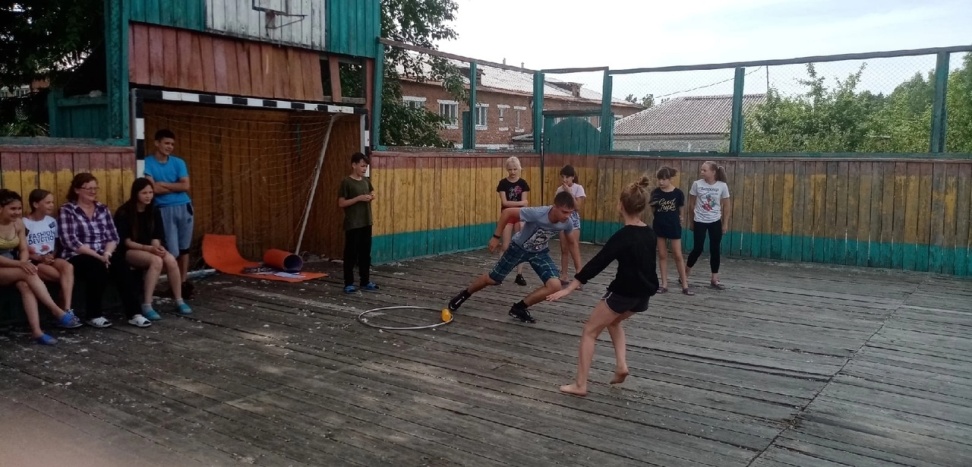 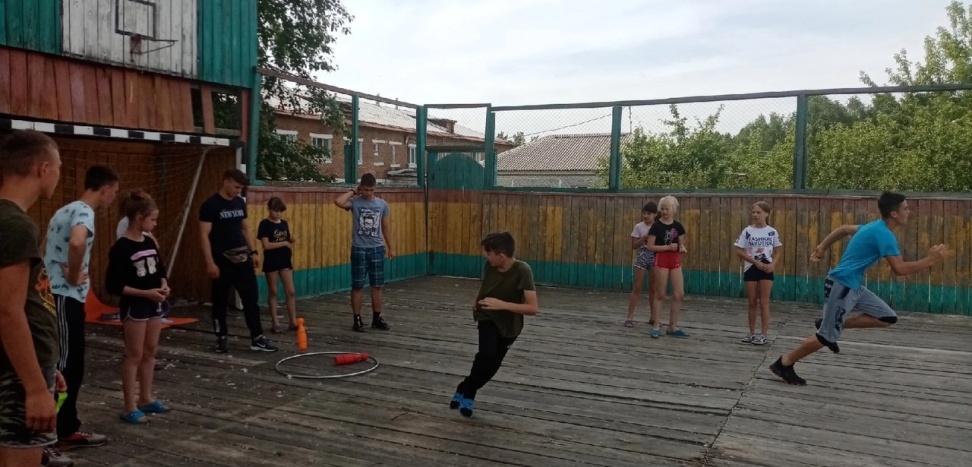 21 июня – Соревнования по тяжелой атлетике
28 июня – Спортивное многоборье
5 июля – Спортивное ориентирование
12 июля – Подвижные игры
За июнь и июль проведено 7 спортивных массовых мероприятий.
На каждом мероприятии присутствовало 95% воспитанников.